Deriving induction principles using parametricity
Tomas Vallejos
CC7125
Roadmap
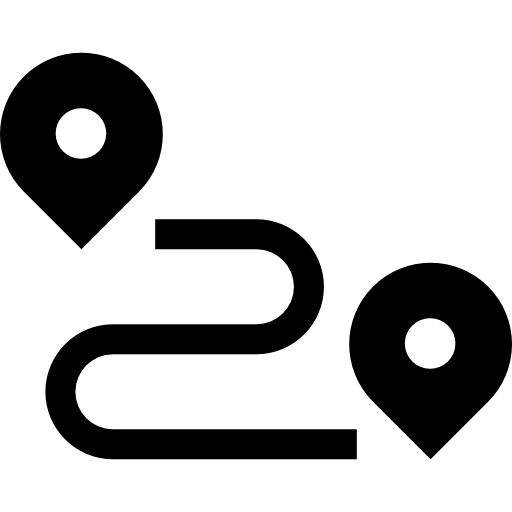 Induction principles.
Parametricity translation.
Derive induction principles using the parametricity translation.
Challenges.
Logic
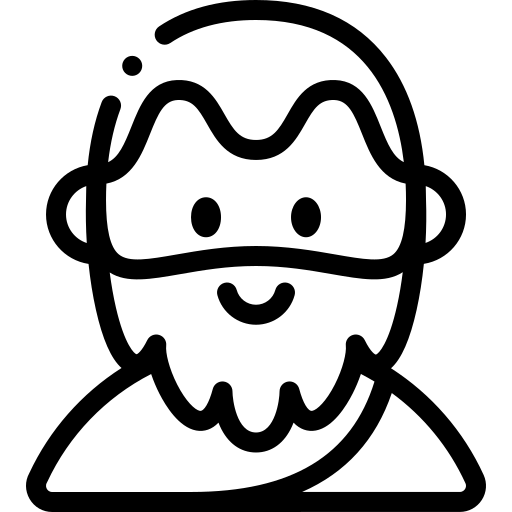 Study of correct reasoning.
Proof assistants.
Reasoning with inductive types.
Induction principles
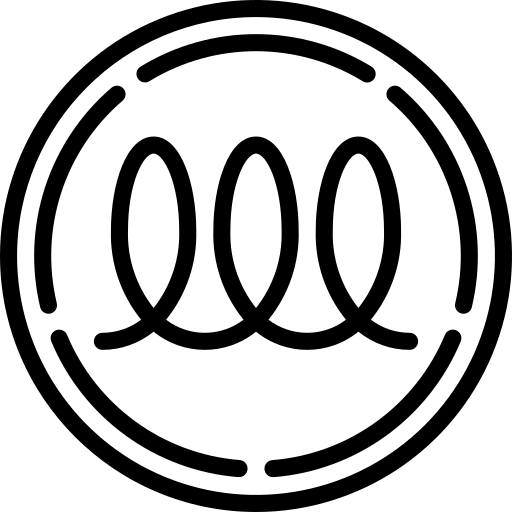 Proving a certain property holds.
Based on the structure.
Coq Induction Principles Generator
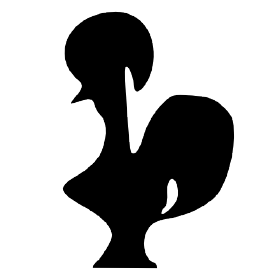 Coq generates induction principles automatically.
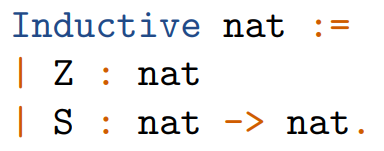 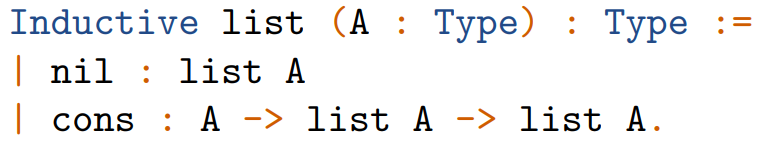 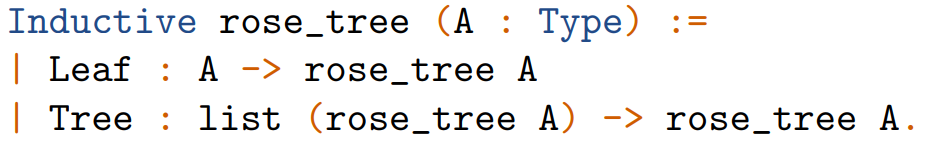 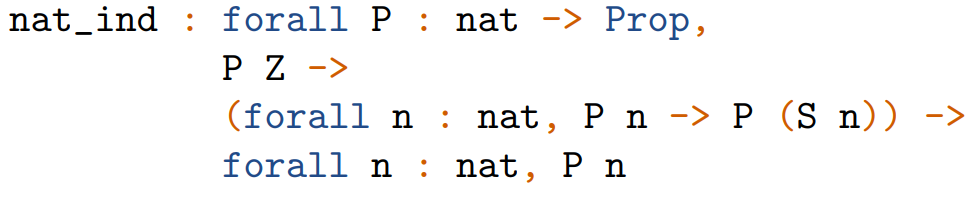 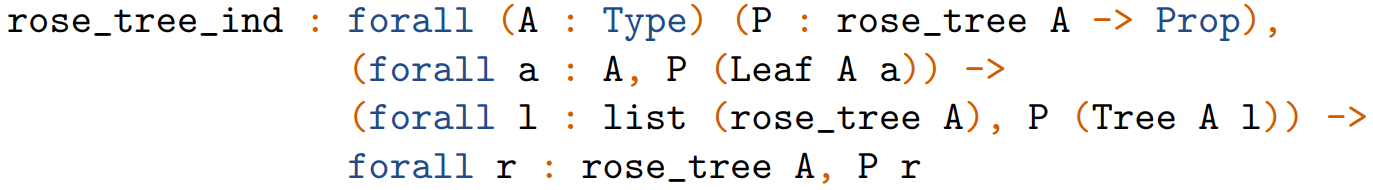 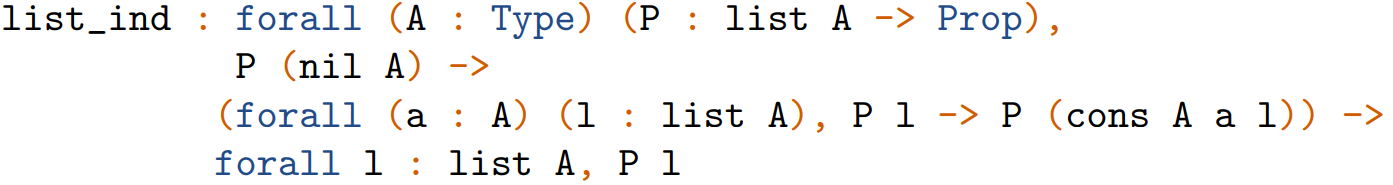 Parametricity translation
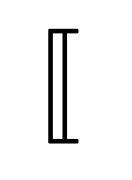 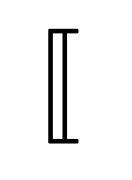 t
Deriving induction principles using parametricity
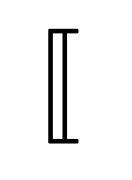 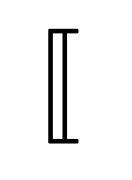 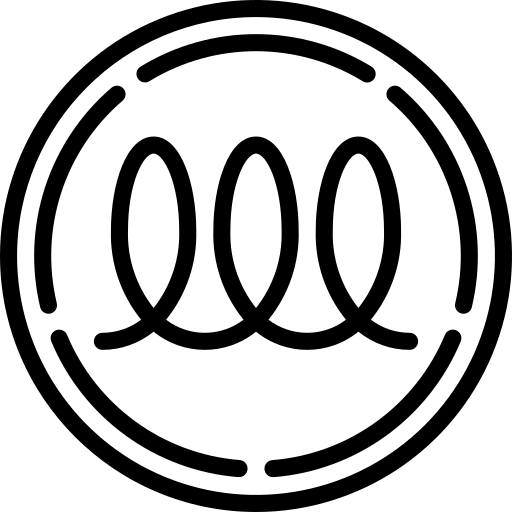 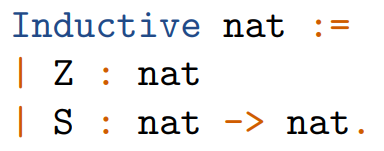 Deriving induction principles using parametricity
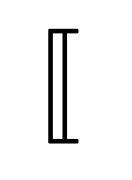 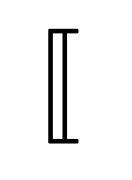 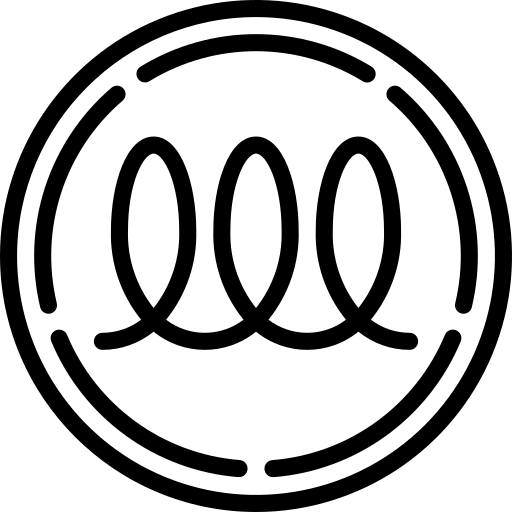 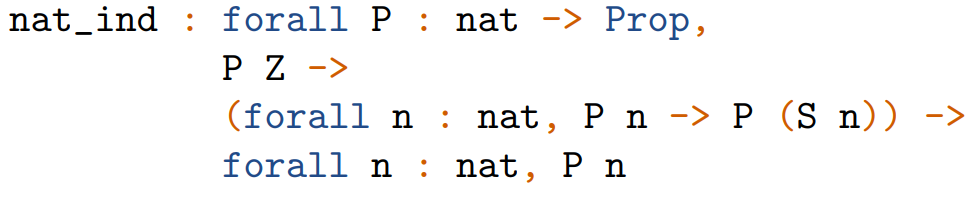 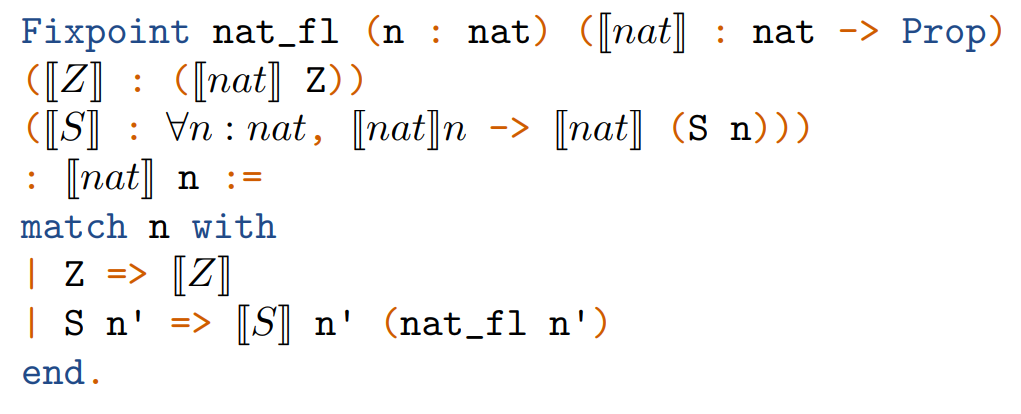 Deriving induction principles using parametricity
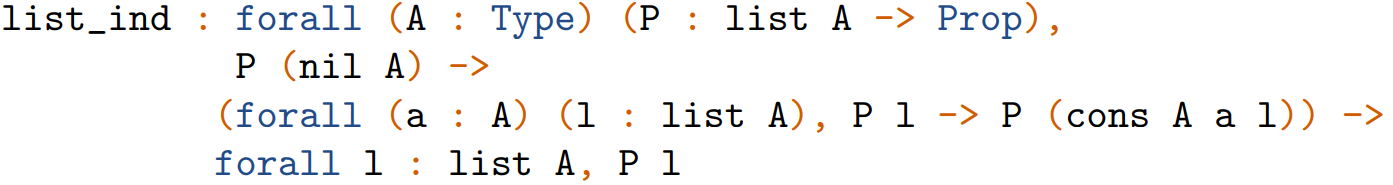 Deriving induction principles using parametricity
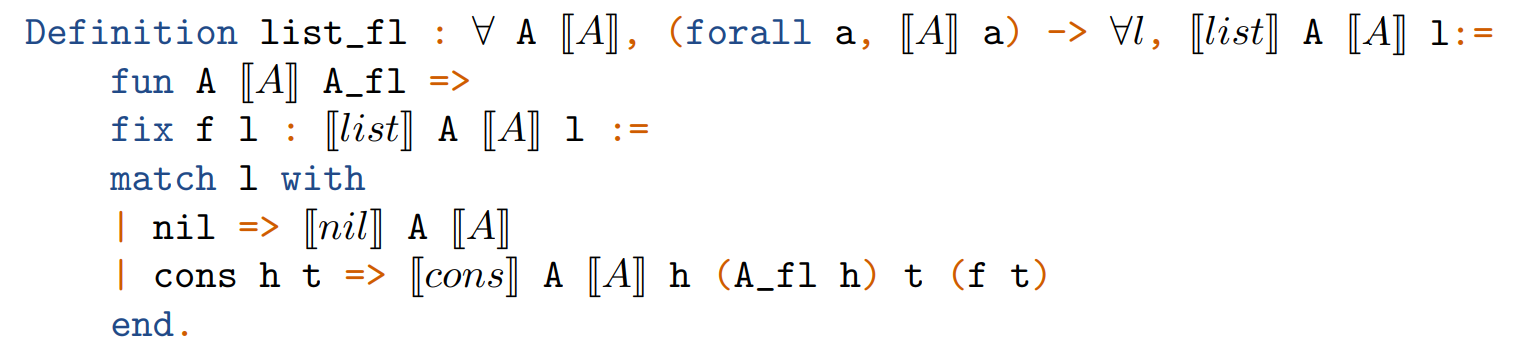 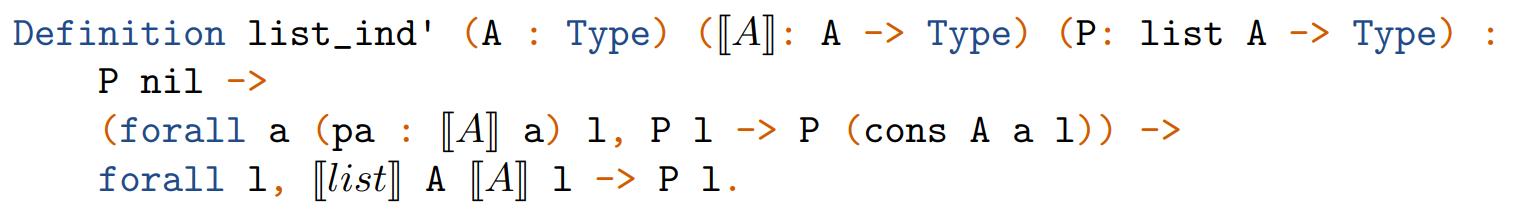 Deriving induction principles using parametricity
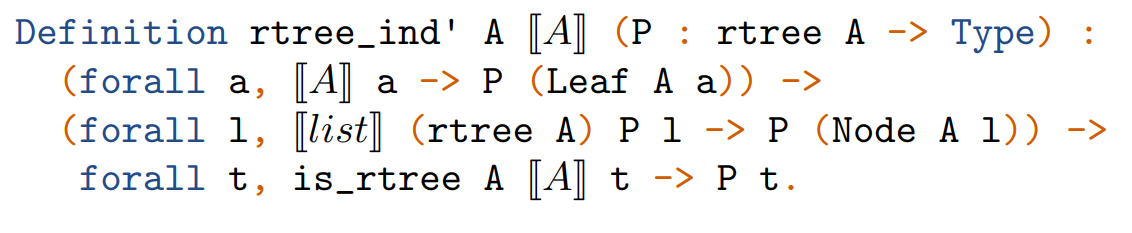 References
[1]: Jean-Philippe Bernardy, Patrik Jansson, Ross Paterson: Parametricity and dependent types. ICFP 2010: 345-356
[2]: Enrico Tassi: Deriving Proved Equality Tests in Coq-Elpi: Stronger Induction Principles for Containers in Coq. ITP 2019: 29:1-29:18
Deriving induction principles using parametricity
Tomas Vallejos
CC7125